Способы защиты животных
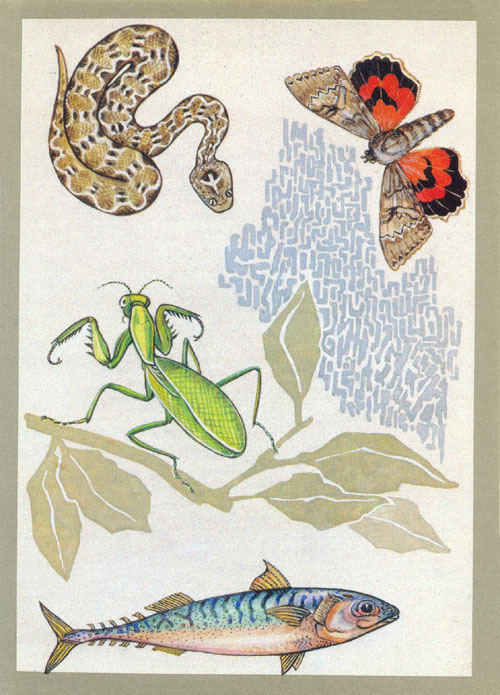 ЗАЩИТНАЯ ОКРАСКА
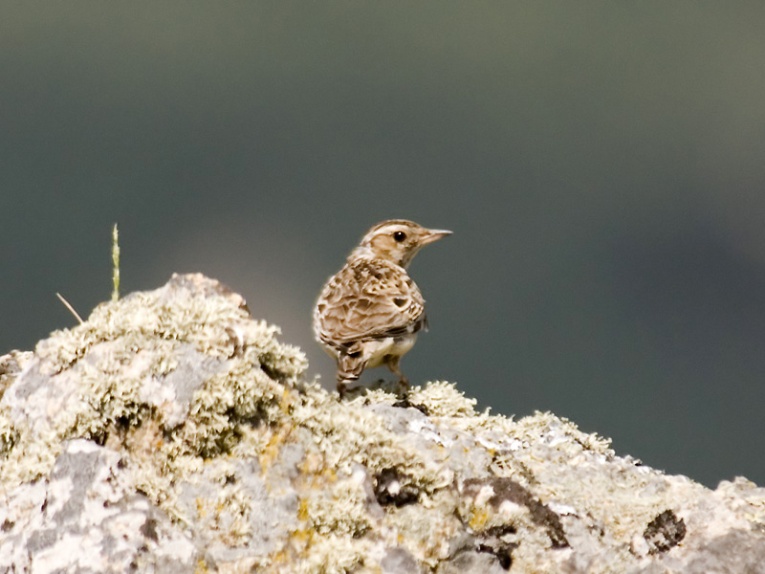 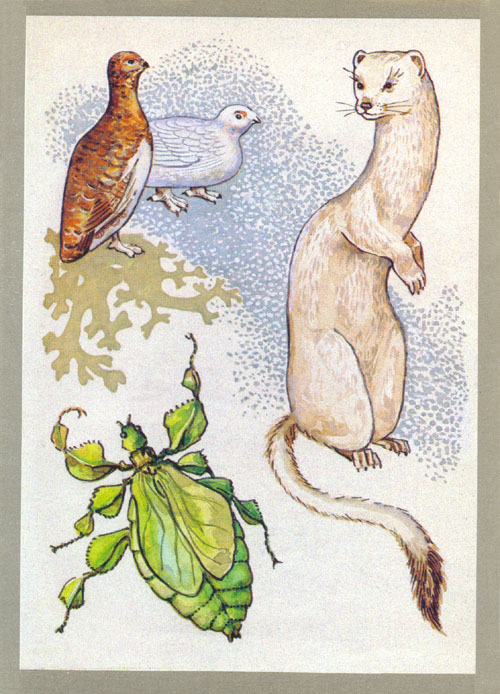 СЕЗОННАЯ ОКРАСКА
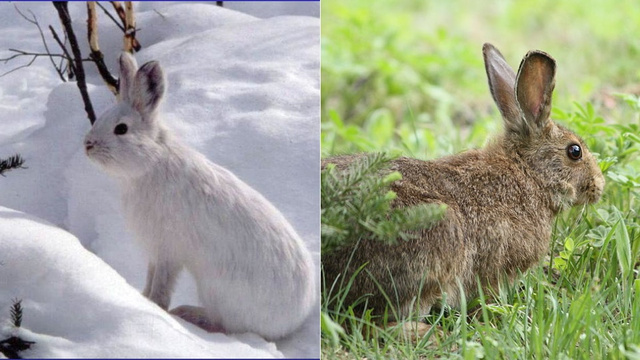 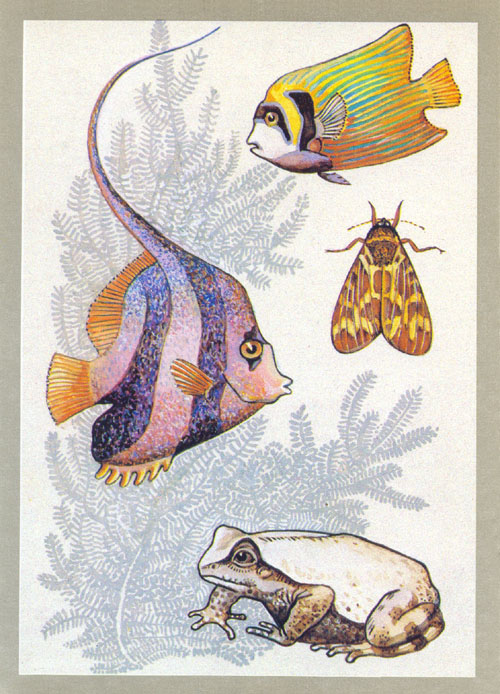 РАСЧЛЕНЯЮЩАЯ 
ОКРАСКА
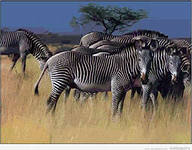 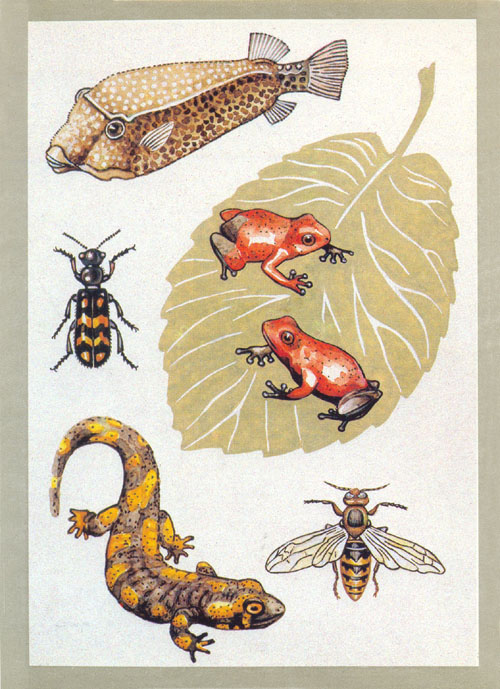 ОТПУГИВАЮЩАЯ 
ОКРАСКА
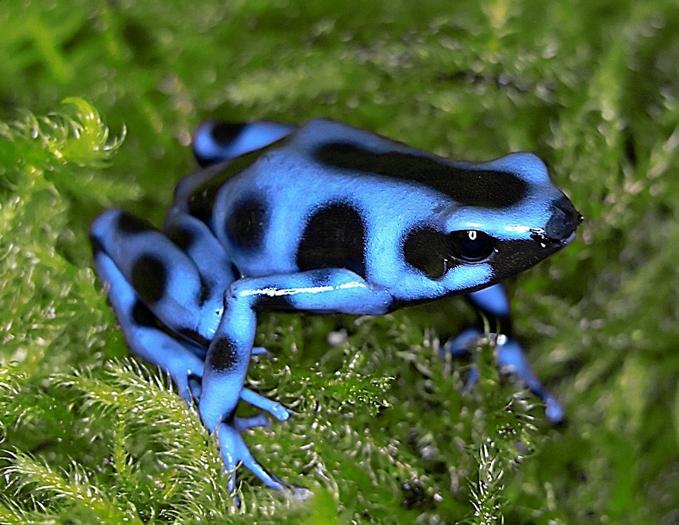 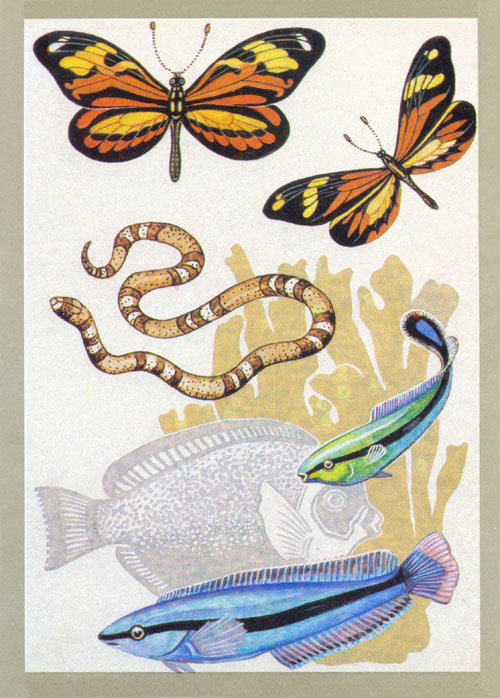 МИМИКРИЯ
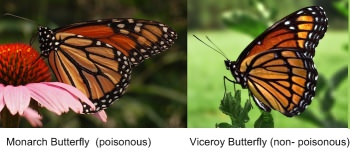 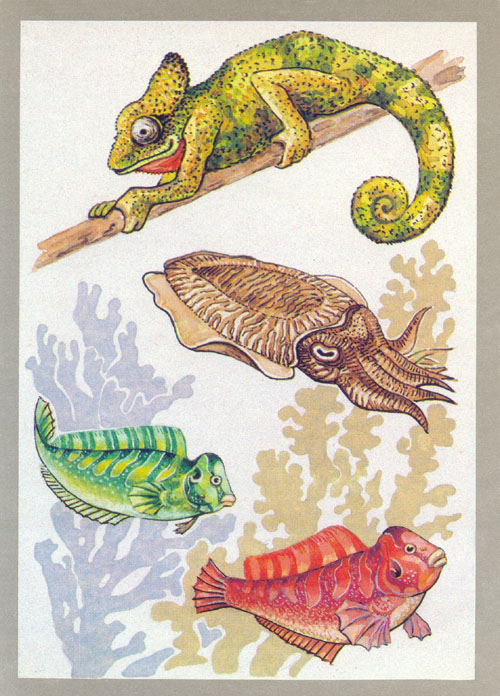 МЕНЯЮЩАЯСЯ 
ОКРАСКА
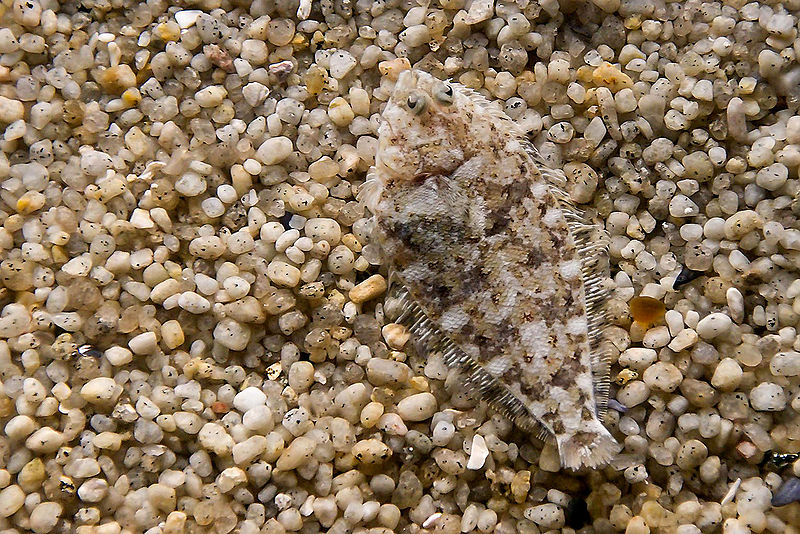 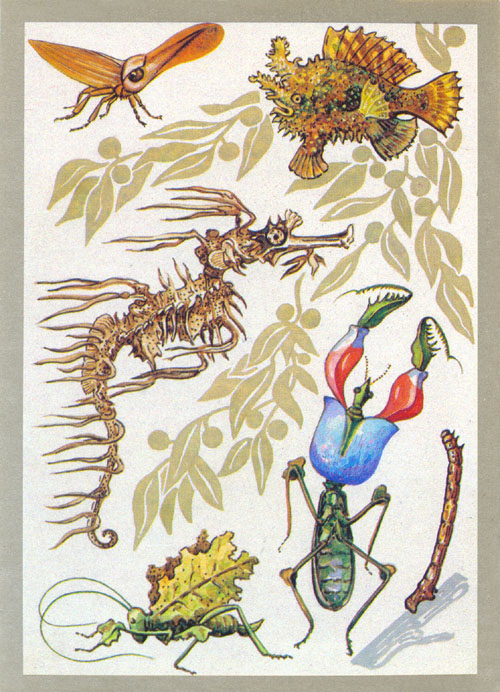 ЗАЩИТНАЯ 
ФОРМА
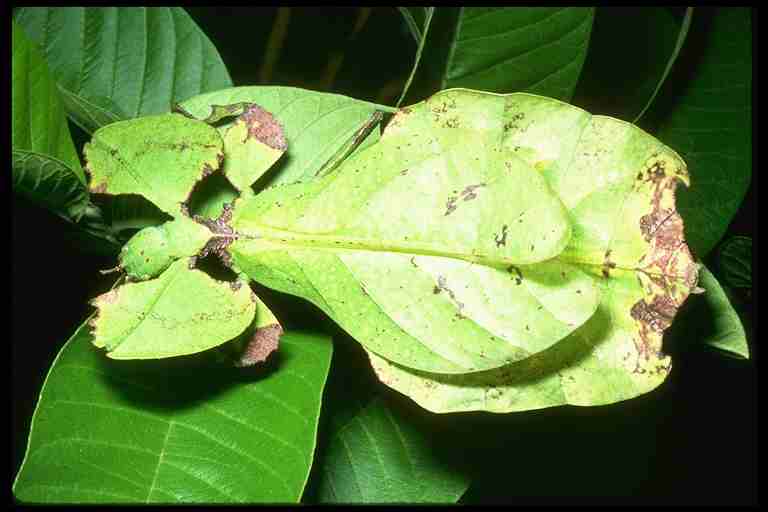 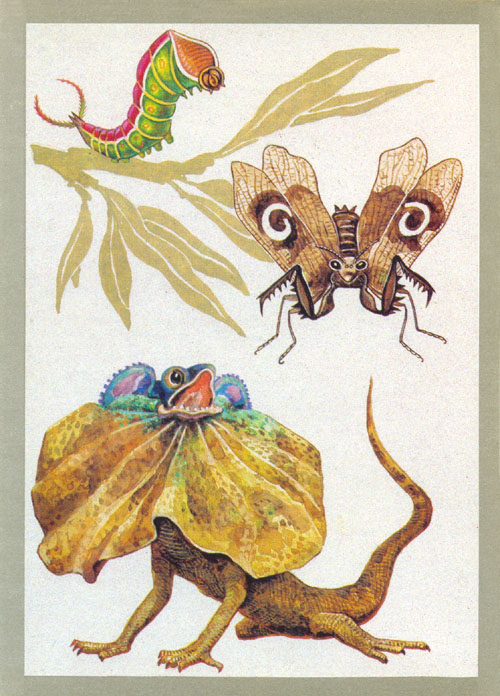 УСТРАШАЮЩАЯ
 ПОЗА
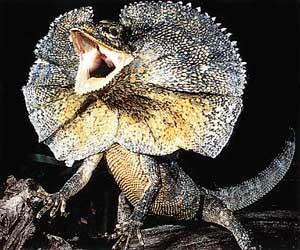 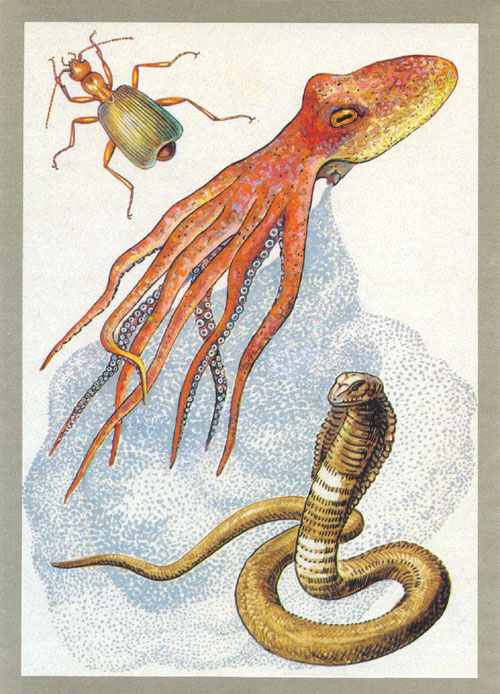 ОБОРОНИТЕЛЬНЫЕ 
ВЫДЕЛЕНИЯ
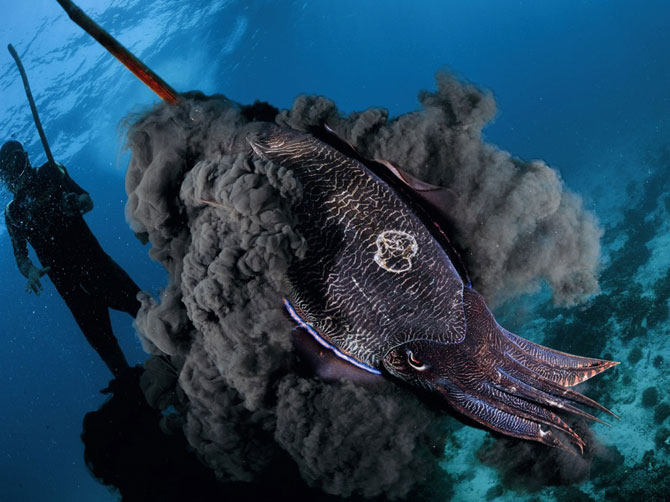 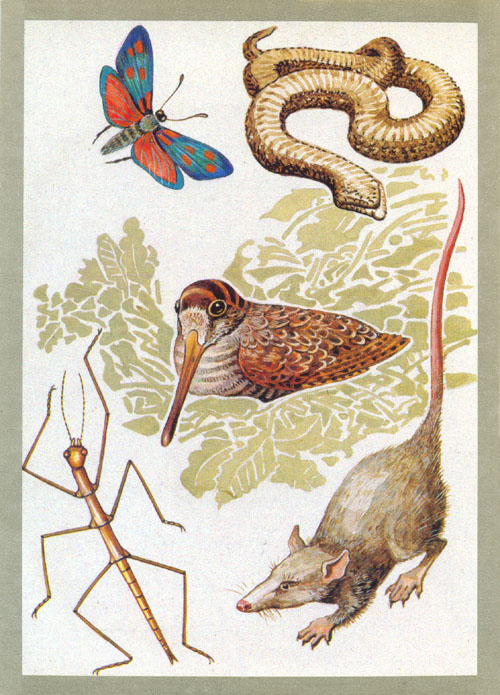 ЗАМИРАНИЕ
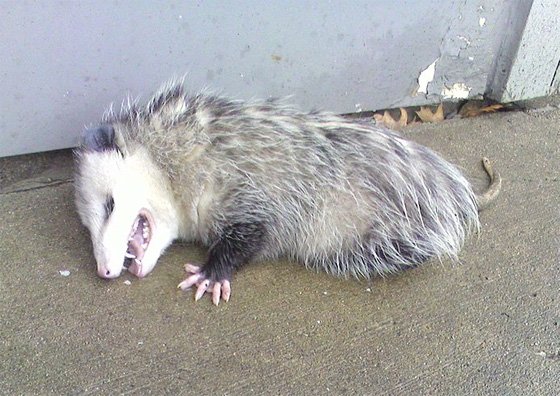 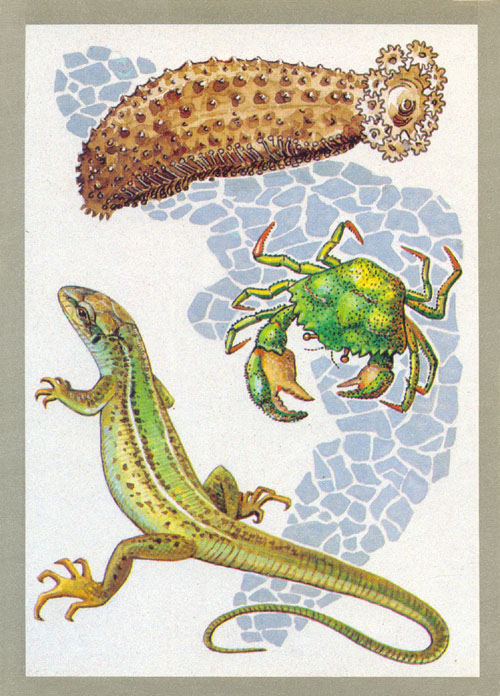 АВТОТОМИЯ
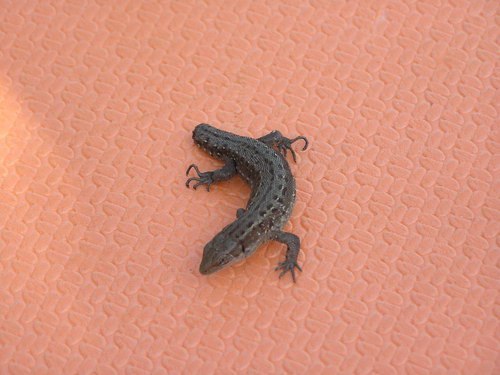 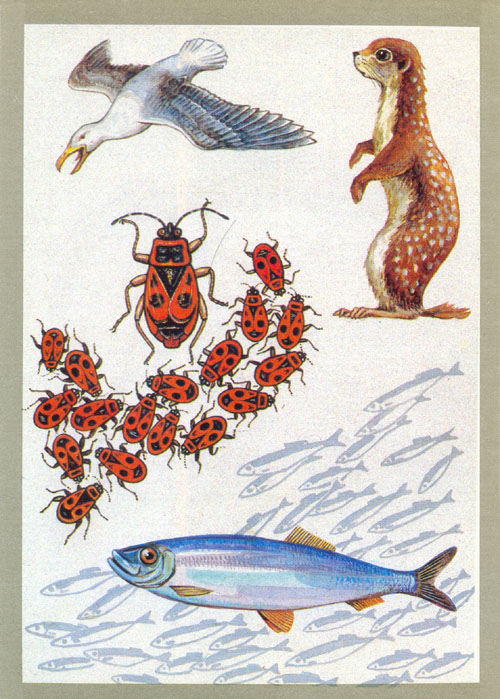 КОЛЛЕКТИВНАЯ
 ЗАЩИТА
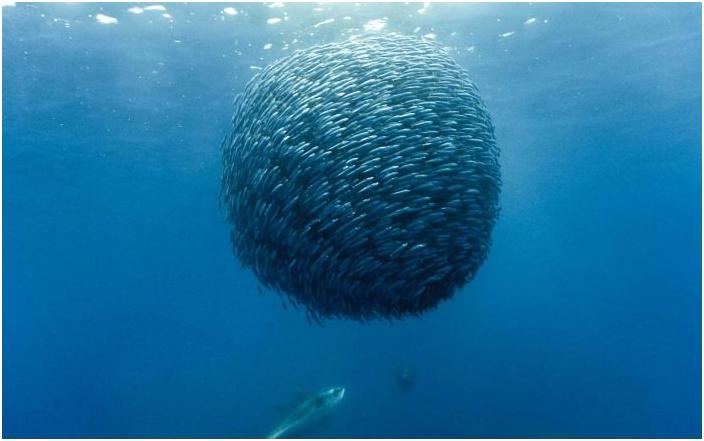 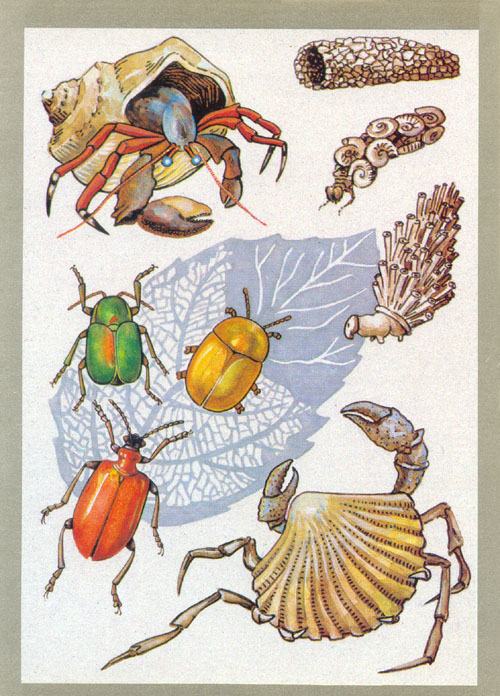 ПЕРЕНОСНЫЕ 
УКРЫТИЯ
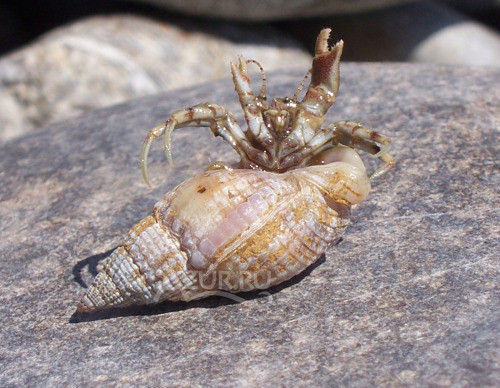 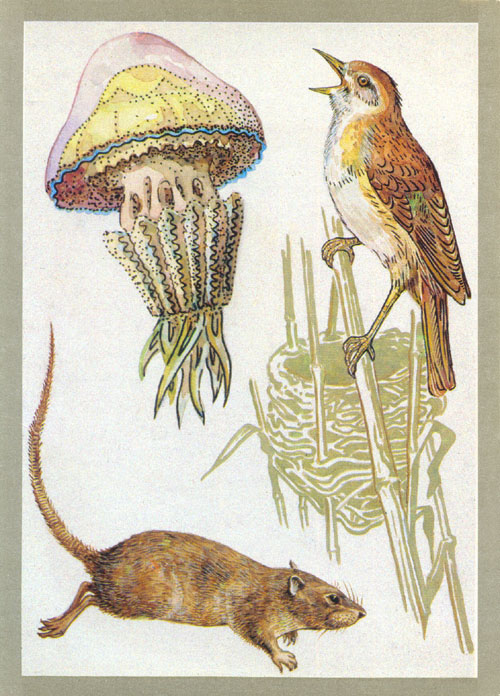 СПОСОБНОСТЬ К 
ПРОГНОЗИРОВАНИЮ